Bilinçli Sedasyon Sırasında Yardımcı Personelin Yapması Gerekenler
Uzm. Dr. Dt. Mehmet Emre YURTTUTAN
Sedasyon, farklı ajanlar ve yöntemler kullanılarak hastanın Santral Sinir Sistemi’nin baskılanması sonucu çevreyle olan ilişkisinin ve bilincinin azaltılması işlemidir. 
Amaç hastanın anksiyetesini, dental işlemlere duyduğu korkuyu azaltmak, hastayı rahatlatmak, dental işlemleri tolere edebilmesini sağlamak amaçlanmaktadır. 
Bilinçli sedasyon, hastanın havayolunu bağımsız olarak ve devamlı açık tutabildiği, fiziksel uyaranlara ve sözlü komutlara uygun cevap verebildiği, bilincin minimal  düzeyde baskılandığı durumdur.
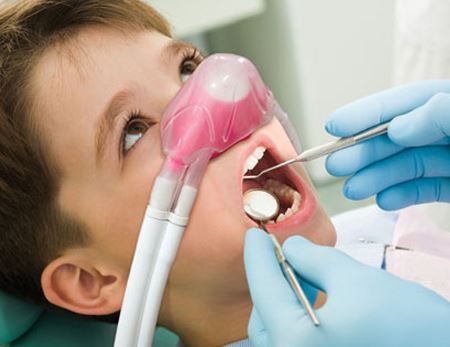 Hastalar bilinçli sedasyon öncesi mutlaka  bir ön değerlendirmeden geçmelidirler. 
Sedasyonun derecesine bağlı olarak sedatiflerin havayolu reflekslerini bozma eğilimleri vardır. Bu nedenle hasta veya yakınları işlem öncesi bilgilendirilerek hastanın aç̧ kalması sağlanmalıdır. Sedasyon uygulanacak olan hastanın işlem öncesinde midenin boş olmasına yetecek kadar zaman önce sıvı ve katı gıda alımı kesilmelidir.
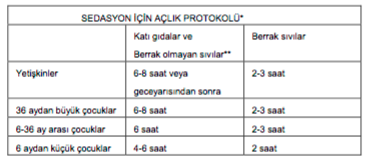 Sedasyon için medikal hazırlığı ve alet edevat hazırlığı anestezi uzmanı ve birlikte çalışan anestezi teknikerinin görevleri içindedir. Anestezi uzmanı işlem sırasında hastayı monitörize eder, nabzını ve kan basıncını takip eder.
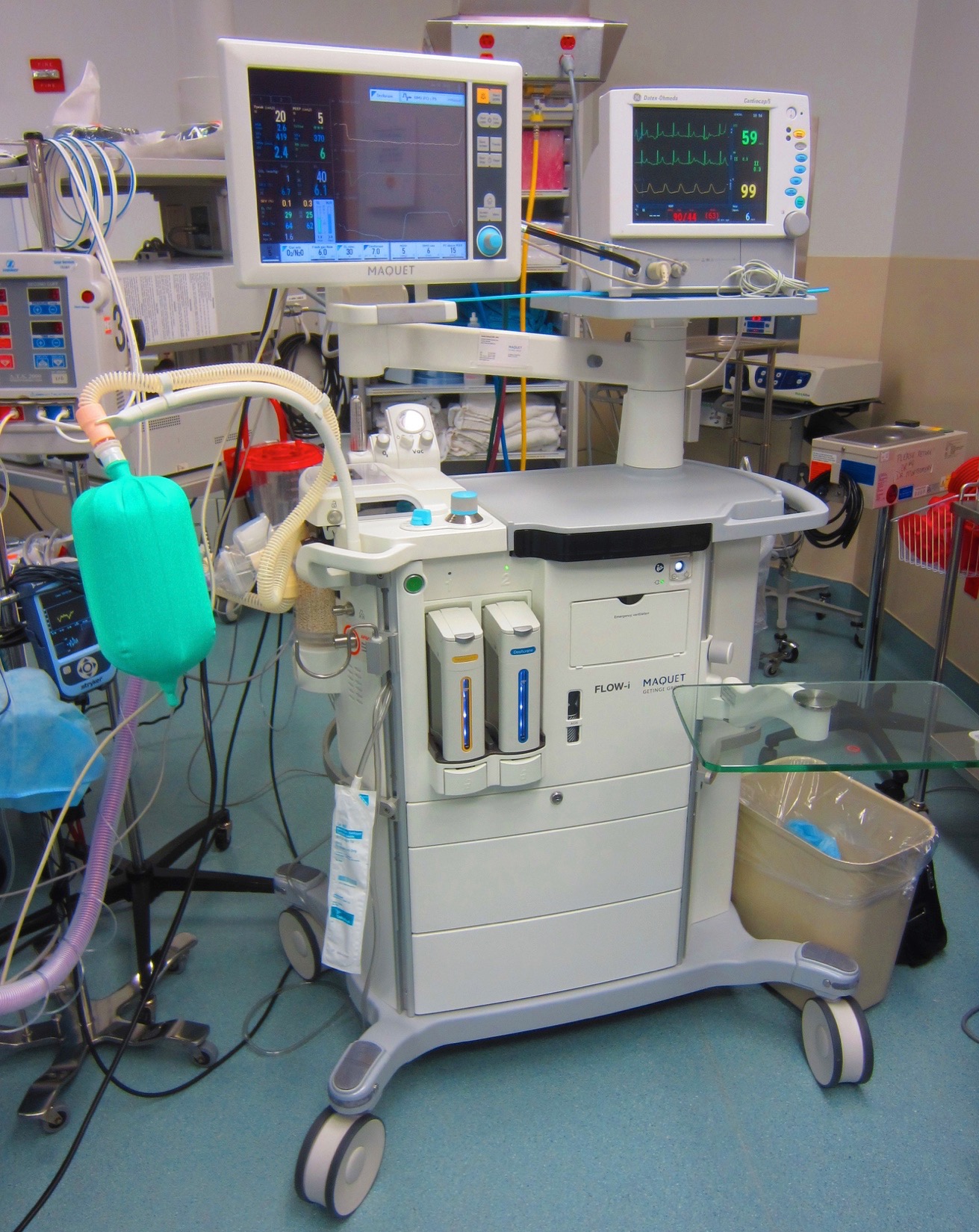 Sedatize bir hasta sakinleşmiştir, korku ve kaygısı ortadan kalkmıştır. 
Bu sistem genel anestezi değildir. Hasta hekimden aldığı komutları yerine getirir ve sorduğu sorulara cevap verebilir.
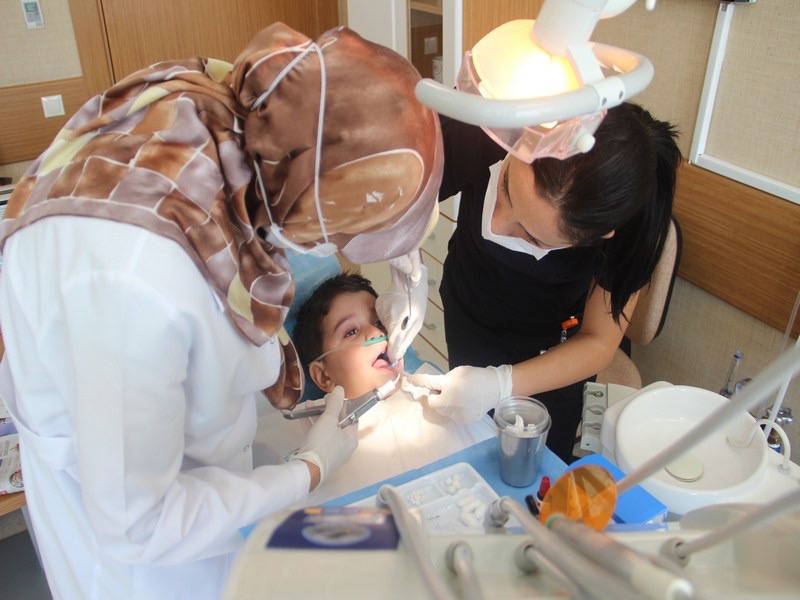 Hasta bu derin uyku hali içerisinde kendi havayolunu açık tutabilir, ancak hastanın rekflesleri yavaşlamıştır. Özellikle cerrahi branşı gibi işlemleri uzun süren bölümlerde sedasyon hali derinleşebilir.
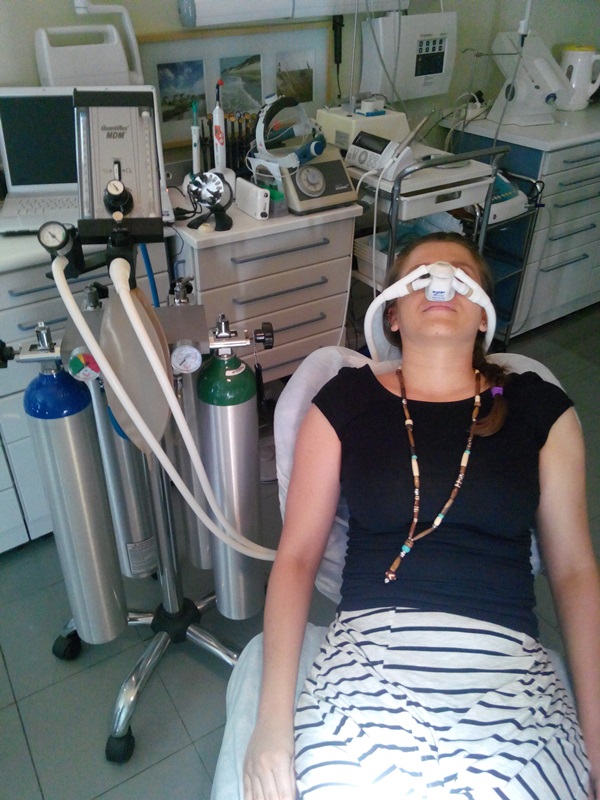 Bu hastalarda, hekim ve yardımcı personelin dikkat etmesi gereken durum solunumun devamlılığının sağlanmasını engelleyecek herhangi bir yabancı materyalin geriye, soluk borusuna  kaçmasının engellenmesidir.
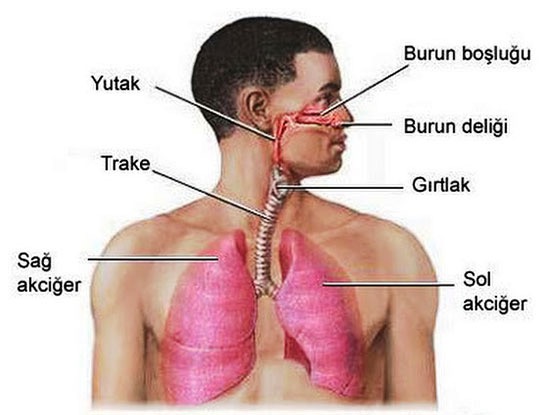 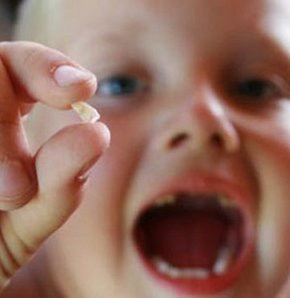 Cerrahi işlem sırasında yapılan yıkamada kullanılan SF 
Dişin kendisi ya da parçaları
Büyük restorasyona sahip dişlerin kırılması sonucu çıkan amalgan ya da kompozit parçaları
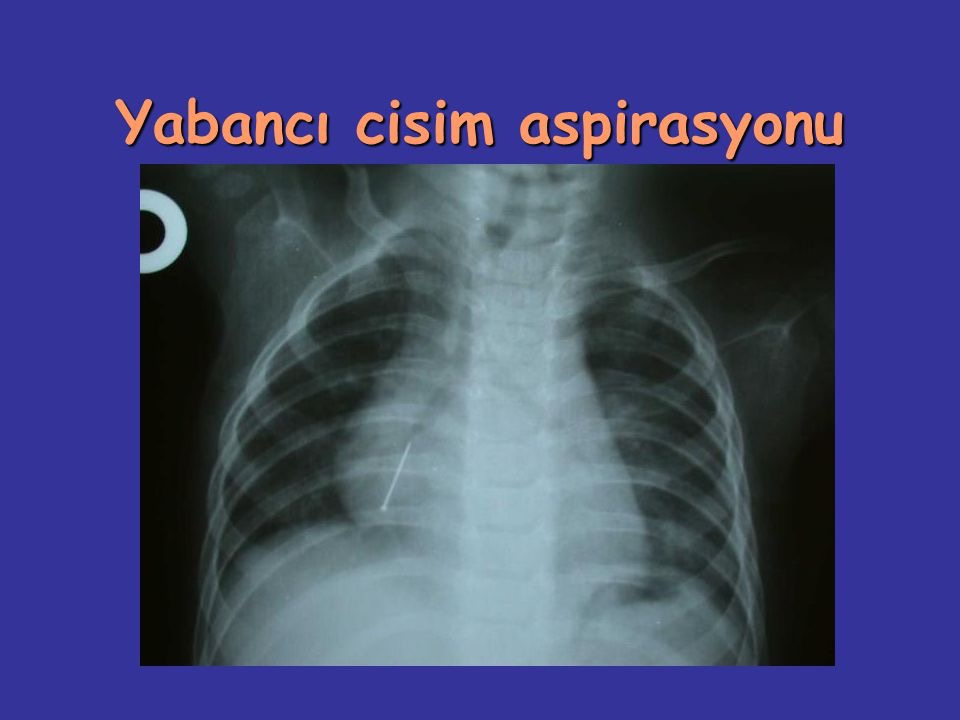 ASPIRATÖRÜN ETKİLİ VE EHİL ŞEKİLDE KULLANILMASI ÇOK ÖNEMLİDİR. YARDIMCI PERSONEL ACİL BİR DURUMDA DURAKSAMADAN HIZLICA MÜDAHALE EDEBİLMELİDİR.
Bilinçli sedasyon uygulanan hastaların postoperatif dönemde bakım ve derlenmeleri için ayrı bir ortama alınmaları daha uygun olur. Hastanın bu ortamdan çıkarılması, bekleme salonuna alınması ve eve yollanabilmesi için bazı şartların sağlanması gereklidir. 
Sedasyon uygulaması yapacak olan her kliniğin kendi spesifik hasta ve işlemlerine göre derlenme ve taburcu kriterleri geliştirmesi daha uygun olabilir.
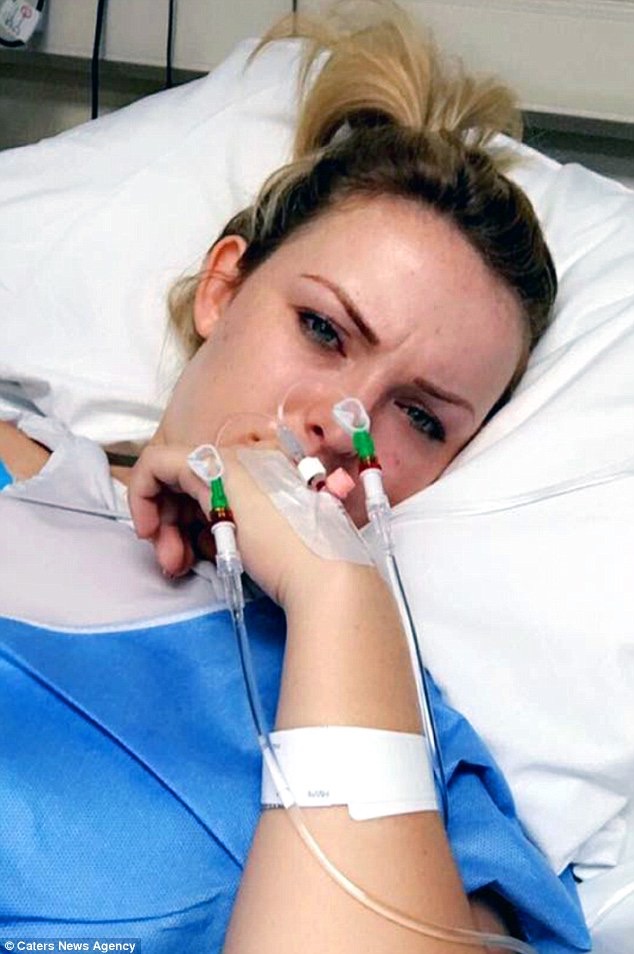 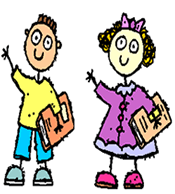 Uyanık ve oryante olmalıdır. 
Çocuklar ve mental retardasyonlu hastalar başlangıç değerlerine dönmüş olmalıdır. 
Vital bulgular stabil ve kabul edilebilir sınırlar içerisinde olmalıdır. 
Reversal ajanların uygulanışından sonra yeterince zaman (2 saat kadar) geçmiş olmalı ve yan etkilerinin olup olmadığı kontrol edilmelidir. 
Poliklinik hastaları eve yollanırken refakatlerinde eşlik edecek ve işlem sonrası komplikasyonları bildirebilecek bir yetişkin ile beraber taburcu edilmelidir. 
Hastalar işlemler sonrası diyet, ilaç kullanımı, fiziksel aktiviteler ve acil durumda yardım için telefon numarası yazılı olarak verilmeden taburcu edilmemelidir.